Oxford Discover Student BookUnits 7 +8
Oxford Discover Student Book Unit 7 page 70
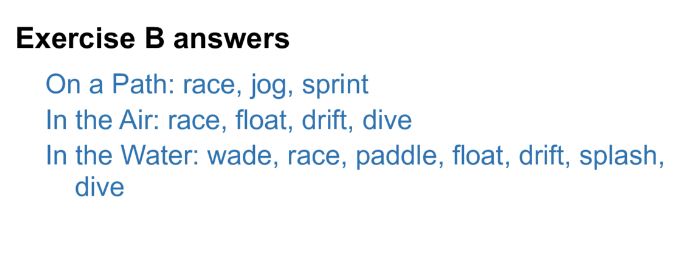 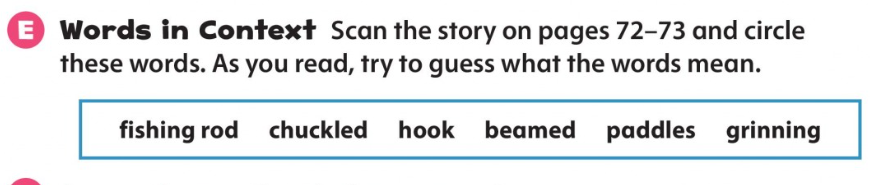 Page 77
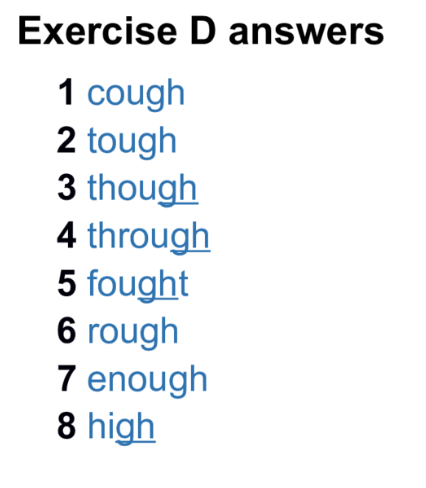 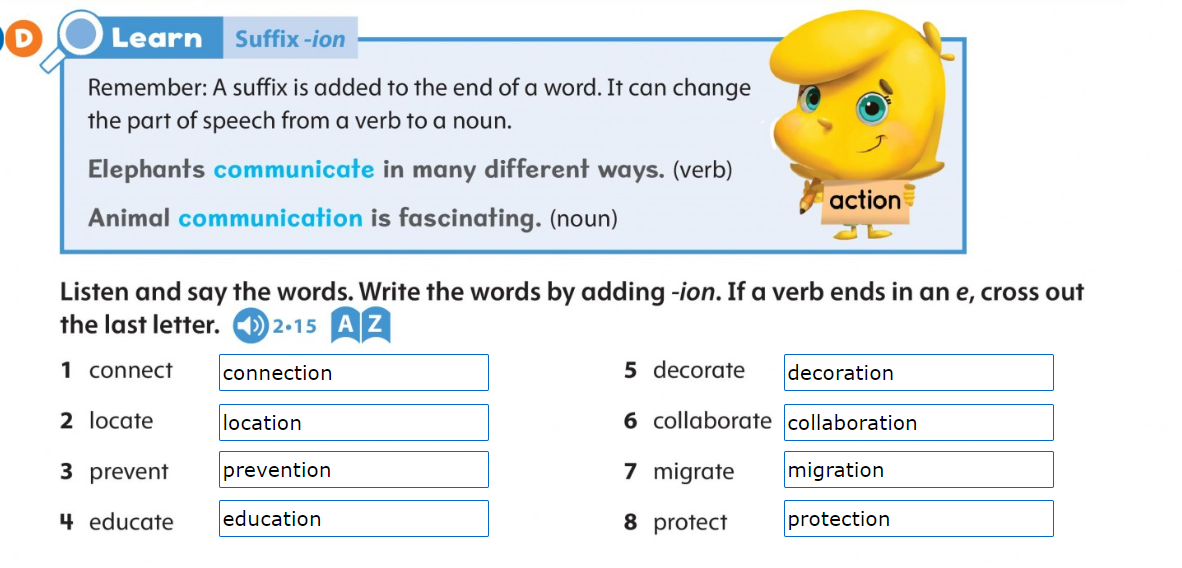